［商品名：　A６マジッククリアファイル　　］
商品特徴：
①書類が入ると色や柄が変化する「アッ」と驚くアイテム　インパクト効果MAXです
②小さい商品へのベタ付け展開が可能
③DMにもお勧め　薄くて　軽量
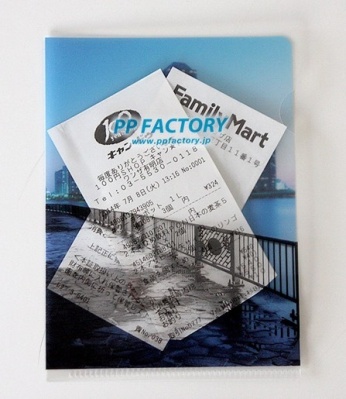 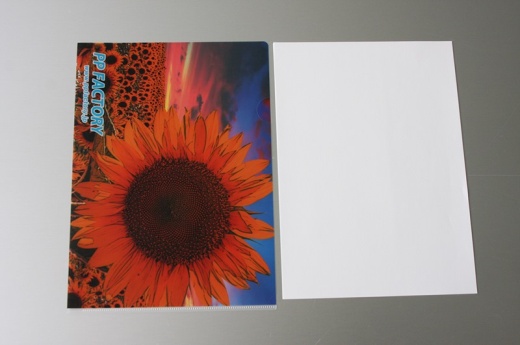 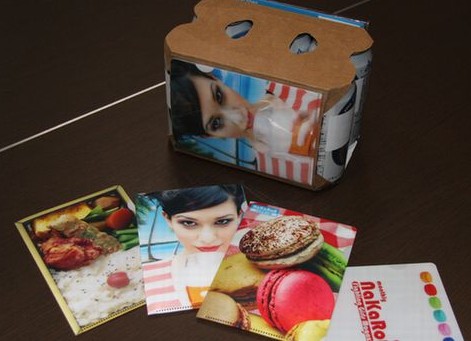 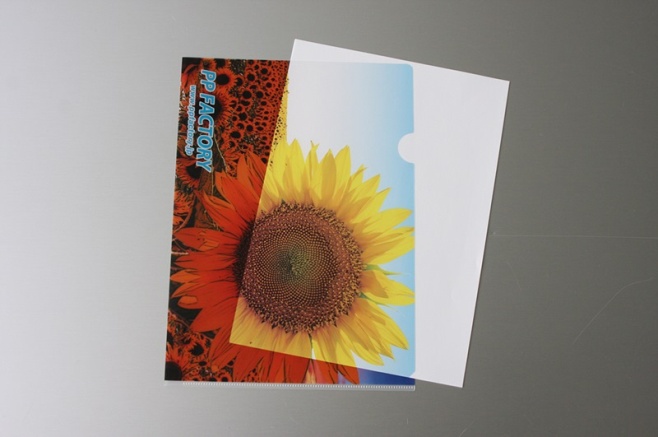 当社メリット：
業界最多色１１C印刷による表現力
A６サイズが完全自動生産が可能
大量ロット・短納期対応可能
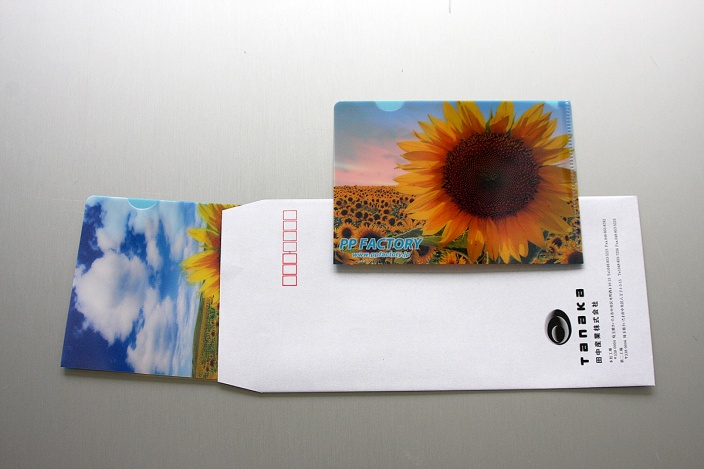 ｻｲｽﾞ： Ｗ１１０×Ｈ１５３㎜
素材：PP（ﾎﾟﾘﾌﾟﾛﾋﾟﾚﾝ）半透明0.2㎜厚
印刷：UVｵﾌｾｯﾄ印刷　0C/白白＋4C＋白白＋ニス
梱包：適量ﾀﾞﾝﾎﾞｰﾙ梱包
製作日数：校了後　約1０日間（1万部）
生産地：日本　埼玉県
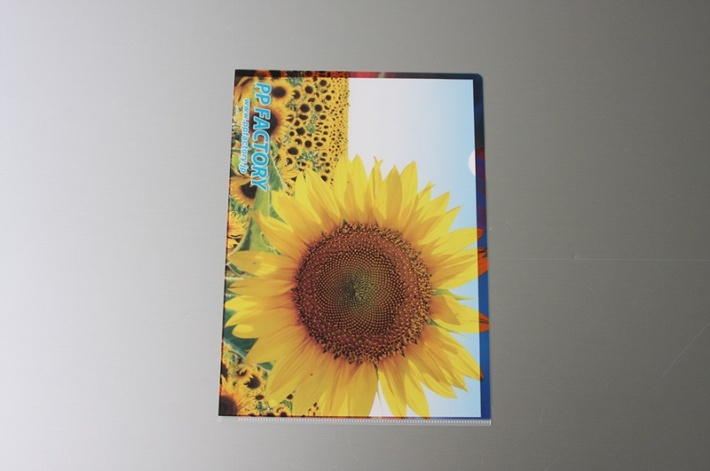 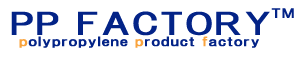 〒338-0004埼玉県さいたま市中央区本西4-16-15
048-853-5221